Melodrama: žánr, styl, emoceFAVh037
Mgr. Šárka Gmiterková, Ph. D. 

6. 10. 2021
Now, Voyager(USA 1942, r. Irving Rapper)
Kolik podob rodiny film zobrazuje? A jak jednotlivé podoby charakterizuje? 

Jak film vnímá romantický vztah a/vs manželství?

Hledisko které postavy je pro snímek podstatné? Které film tzv.straní a jakými prostředky to naznačuje?
2
zápatí prezentace
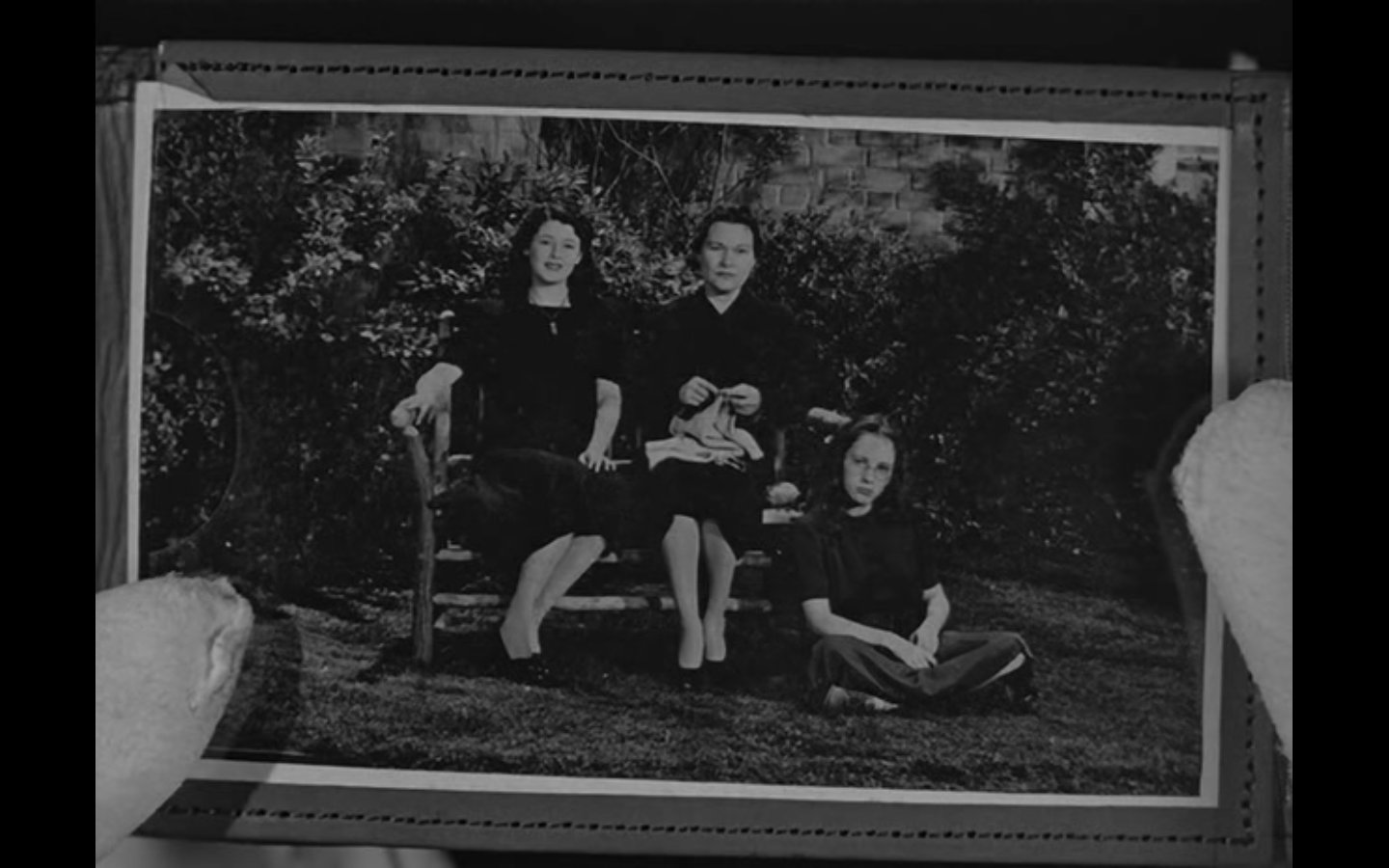 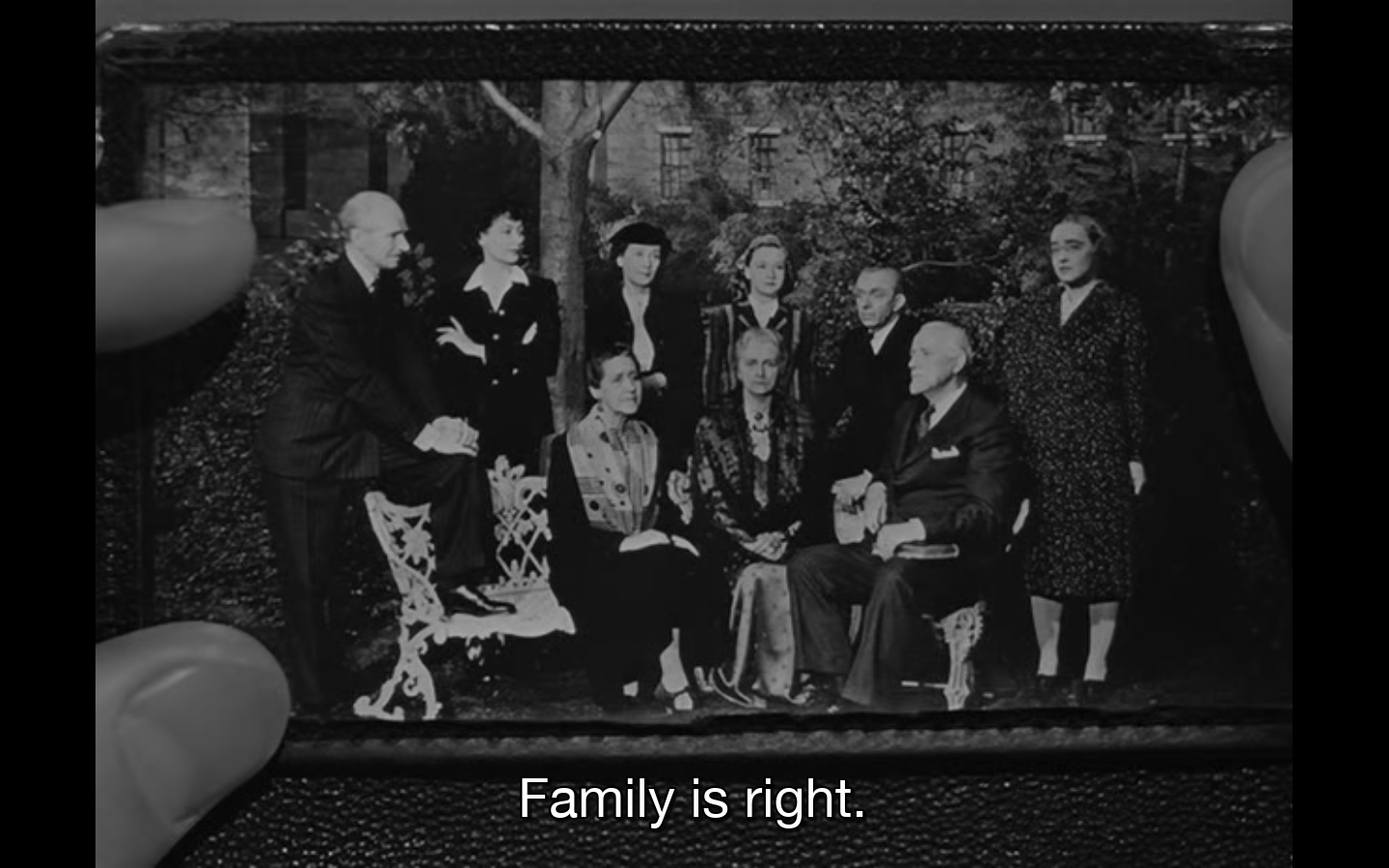 3
zápatí prezentace
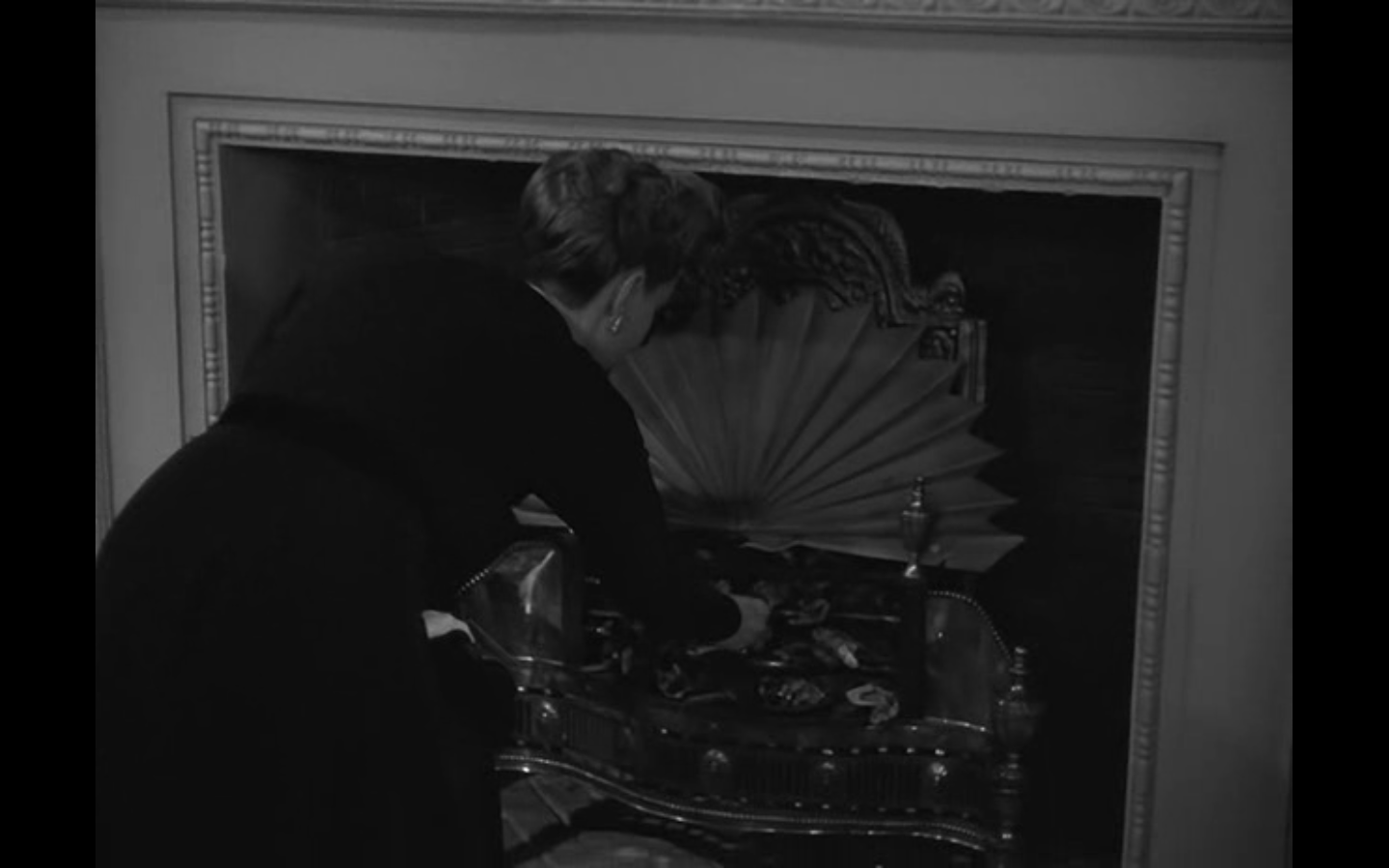 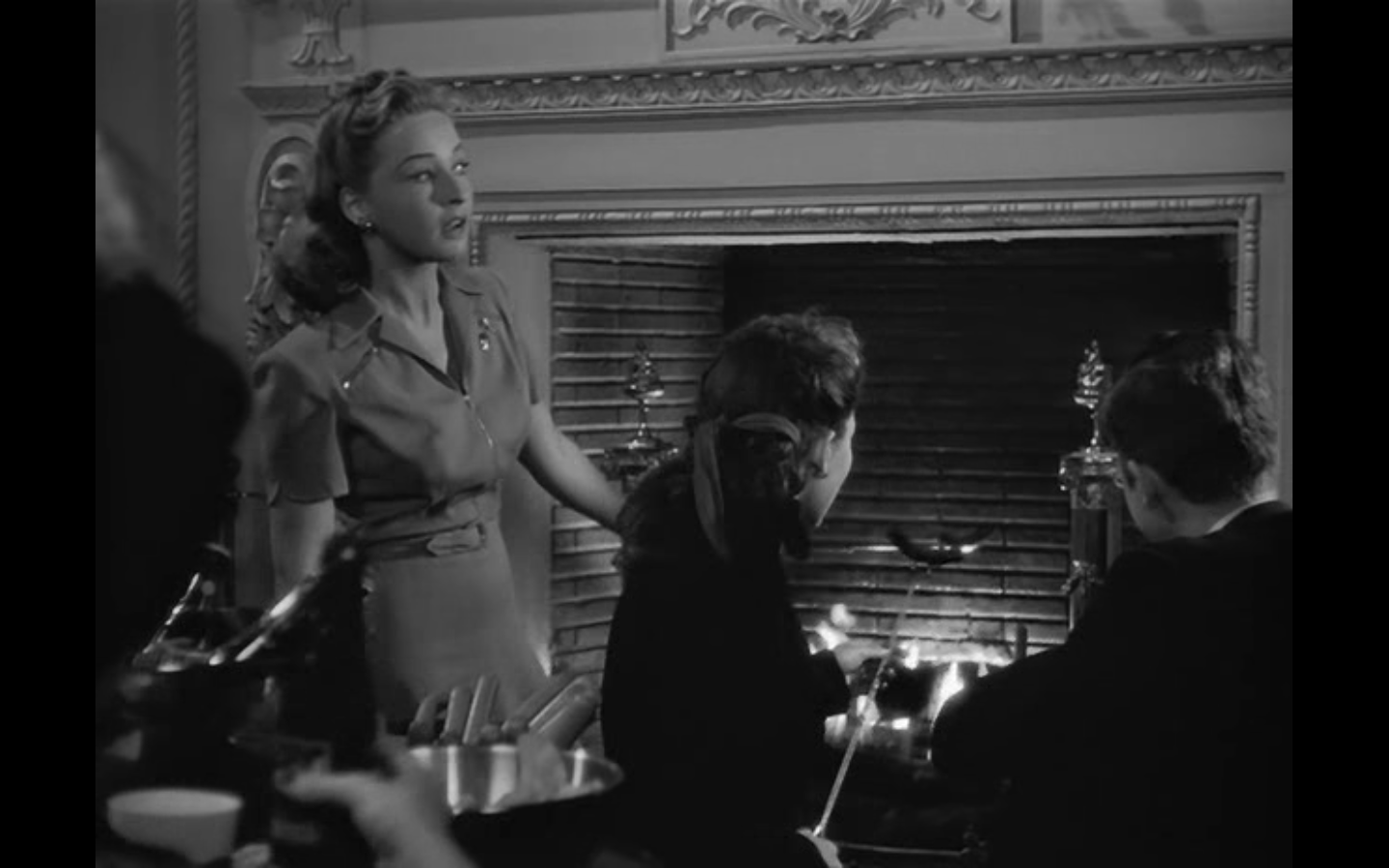 4
zápatí prezentace
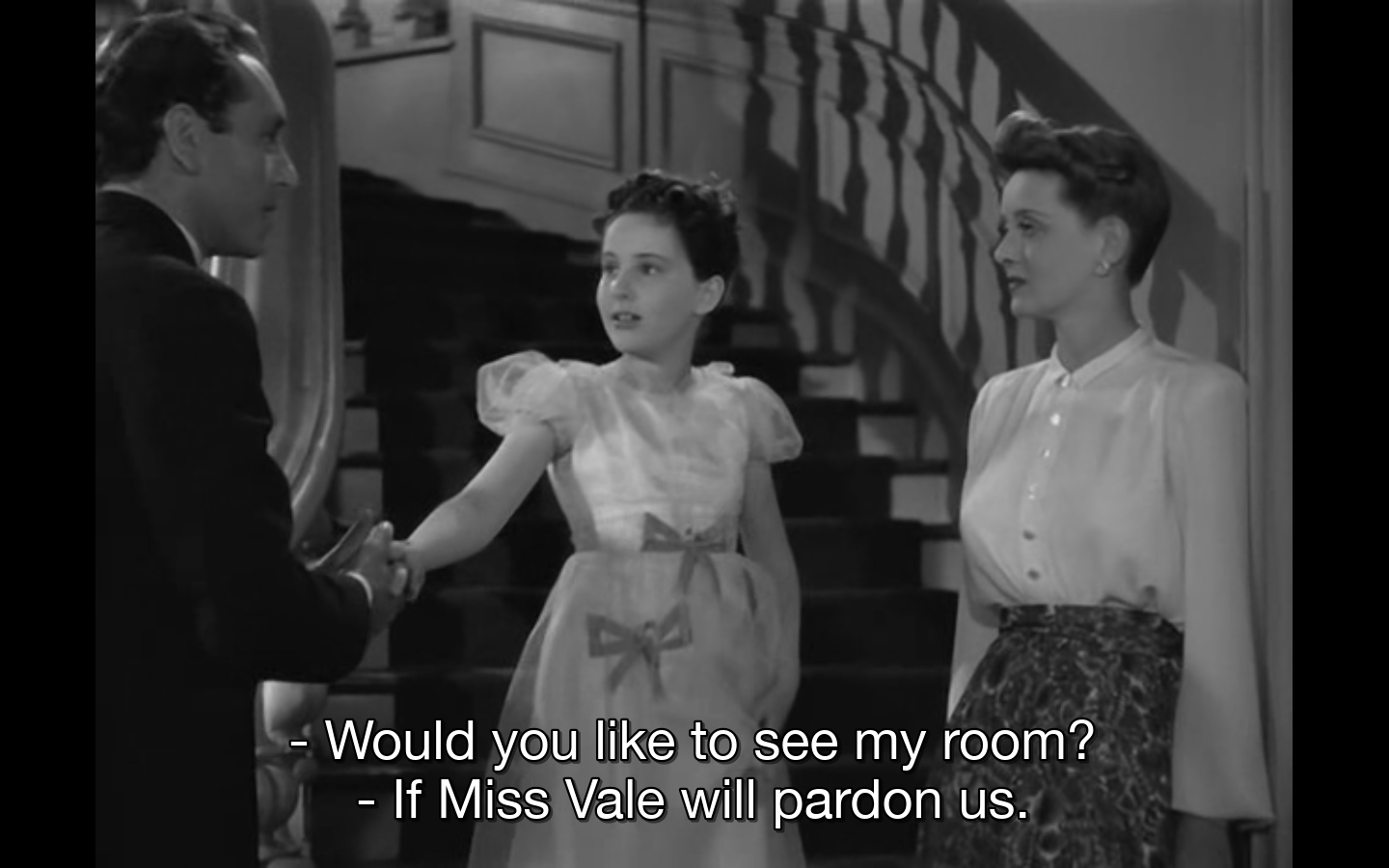 5
zápatí prezentace
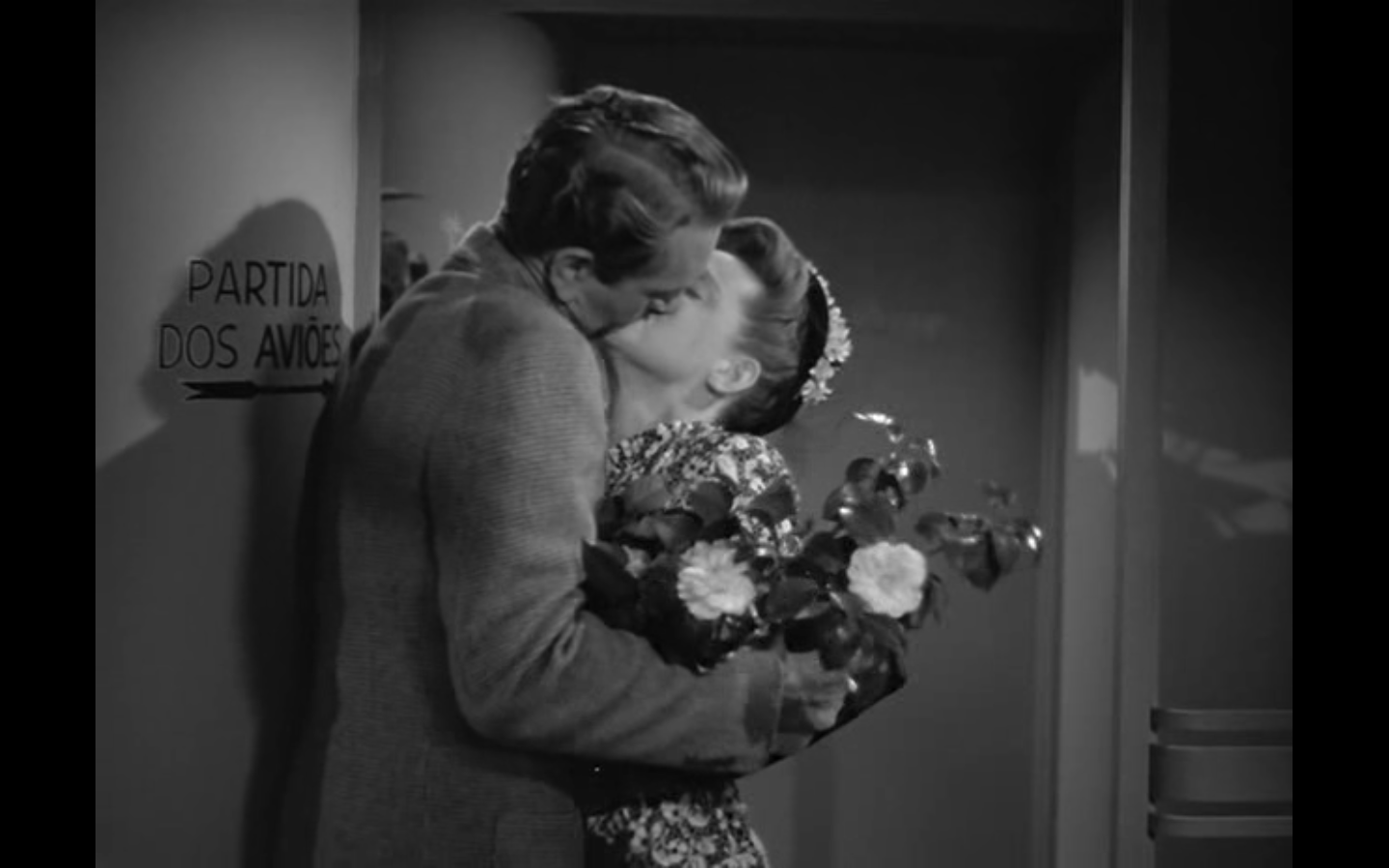 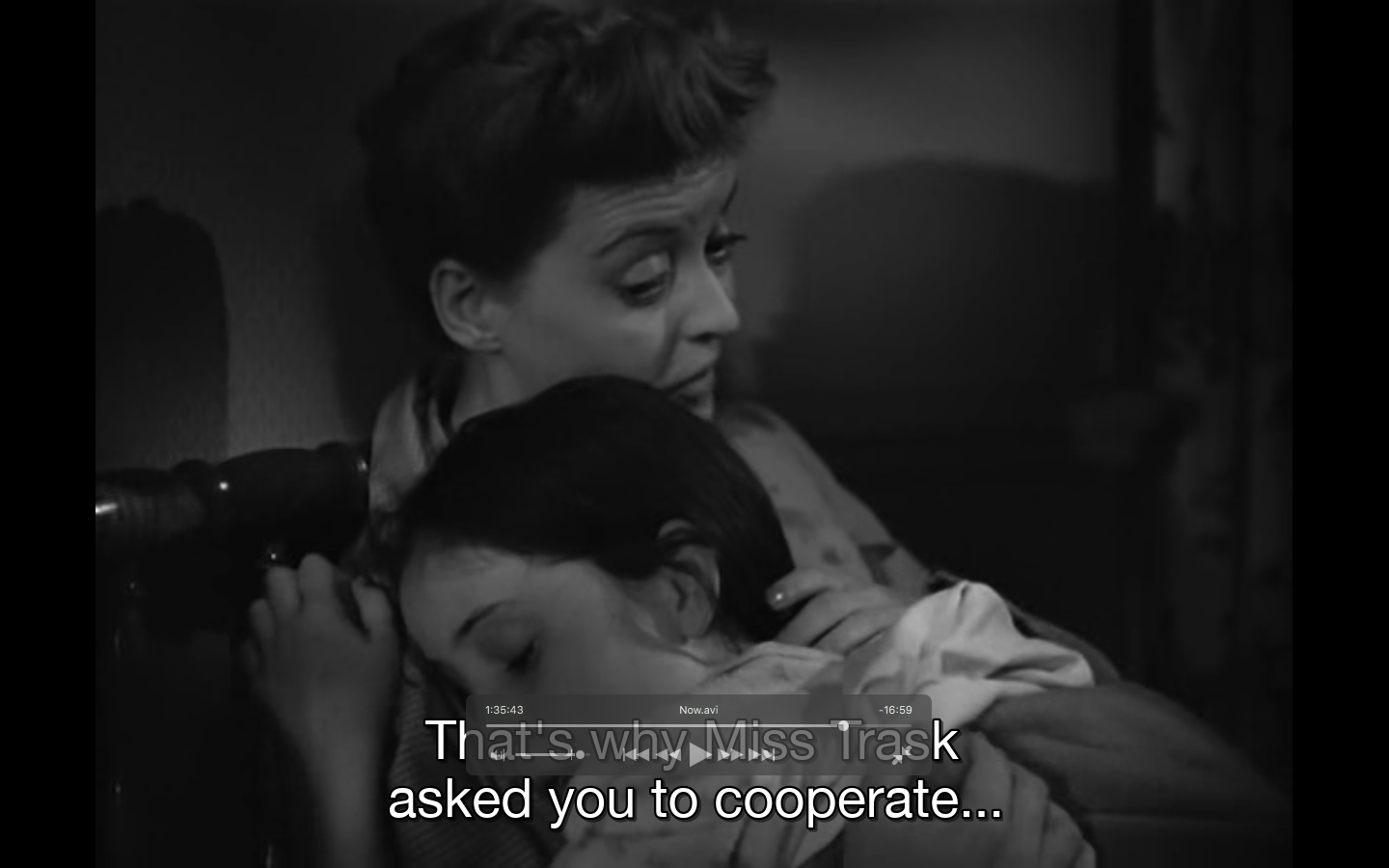 6
zápatí prezentace
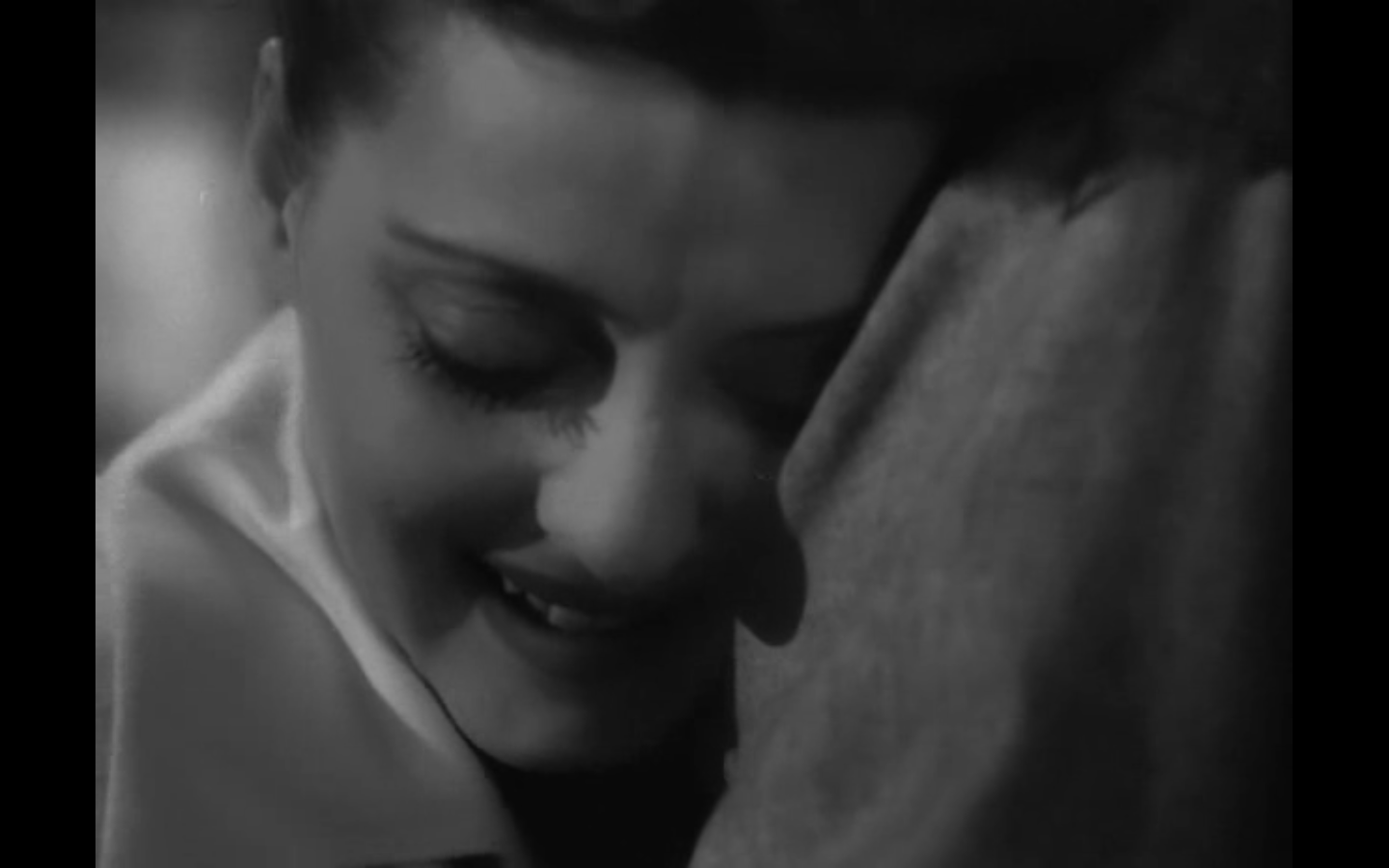 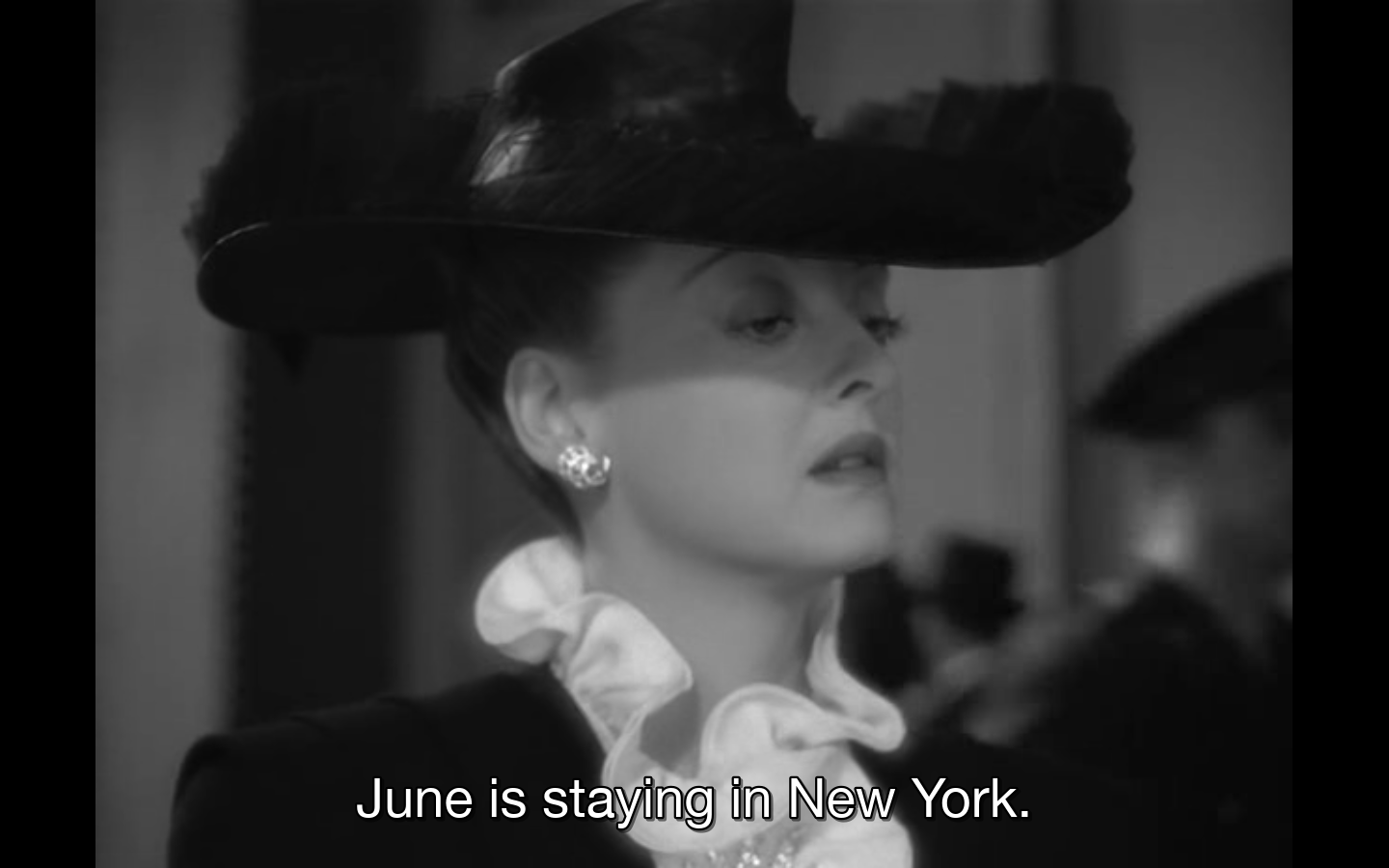 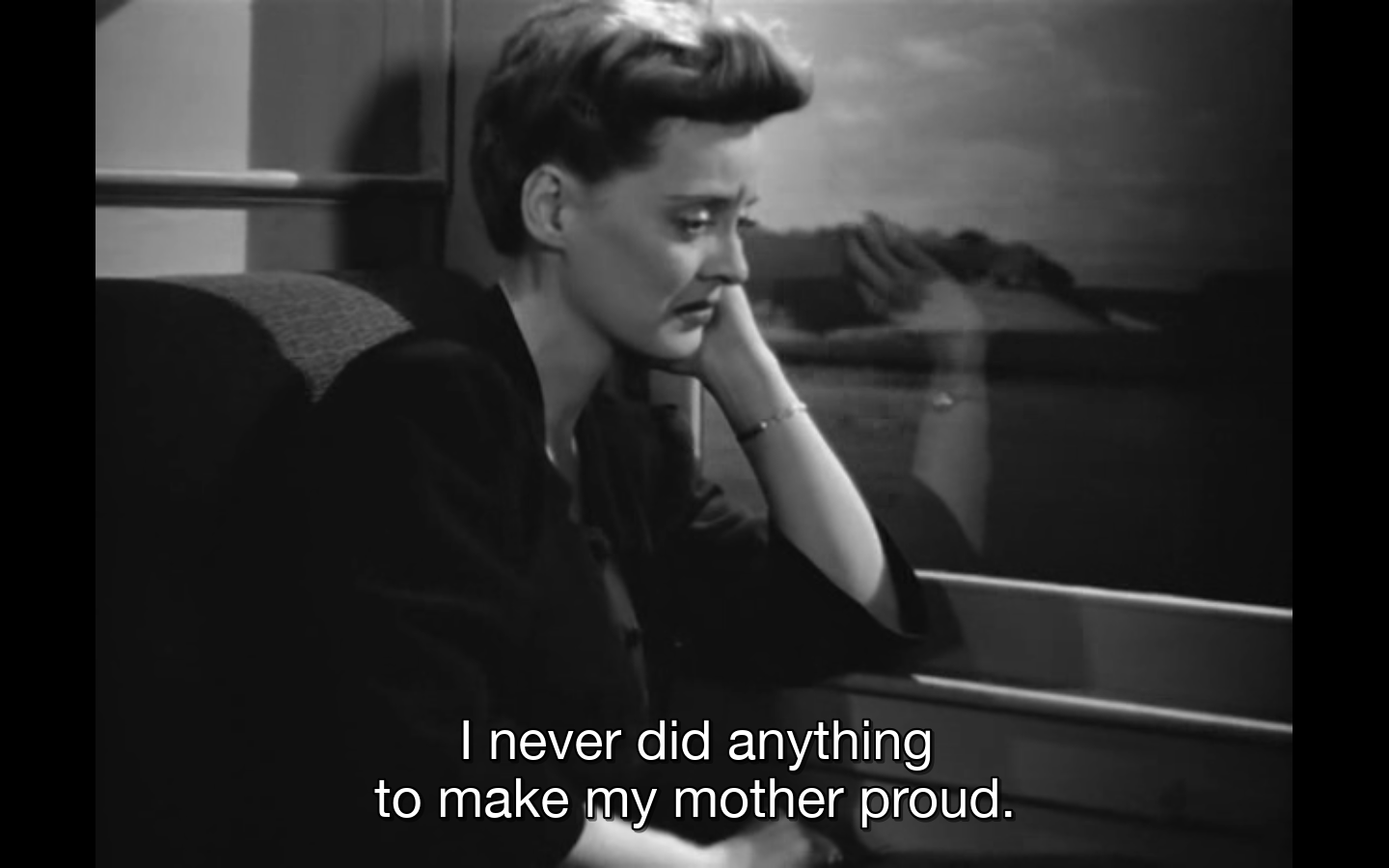 7
zápatí prezentace
Melodrama a/vč. “ženský“ film (Woman‘s Film)
Problematické označení a problematické vymezení

Woman‘s Film se nerovná Woman‘s Cinema (= tvorba režisérek)

Tematizace ženské zkušenosti X konzervativní zápletky a konzervativní poselství

Skupina filmů cílená na ženské publikum

Hollywoodská produkce hlavně 30. a 40. let
Rozvinutý hvězdný systém
Druhá světová válka
V 50.letech se audiovizuální produkce cílená na ženy přesouvá na tv obrazovky
8
zápatí prezentace
Ženská zkušenost
Ženské hrdinky patří privátní sféře 
Prioritu ženské perspektivy avizuje už název: Mildred Pierce, Stella Dallas, Jezebel, Daisy Kenyon…
Láska a rodina v různých podobách >> romance, mateřství, domácí krb
Drama volby a téma (sebe)obětování >> estetika masochismu
Různé podkategorie
Gotické: Rebecca (1940, r. Alfred Hitchcock), Plynové lampy (1944. r. George Cukor)
Medicinské: Hořké vítězství (1939, r. Edmund Goulding)
Mateřské: Imitation of life (1934, r. John M. Stahl), Stella Dallas (1937, r. King Vidor), Now, voyger (1942, r. Irving Rapper), Mildred Pierce (1945, r. Michael Curtiz)
9
zápatí prezentace
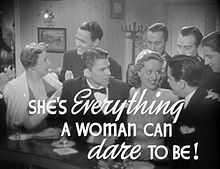 Typy hrdinek
Dělení podle Molly Haskell (From Reverence to Rape, 1974)
Většina příběhů končí tragicky, nešťastně nebo alespoň bolestivým kompromisem >> transgresivní žena je potrestaná
Neobyčejné hrdinky: nezávislé, emancipované; podporuje casting (B. Davis, B. Stanwyck, J. Crawford)
Obyčejné hrdinky: postavy se určují pouze v mantinelech určených společností (Hana Vítová)
Z obyčejné ženy se stává neobyčejná: prožitá bolest, vášeň, posedlost (Letter from an Unknown Woman, 1948, r. Max Ophuls)
Vedlejší postavy: nespolehliví manželé, milenci, spolehlivá přítelkyně, starší muž – rádce
10
zápatí prezentace
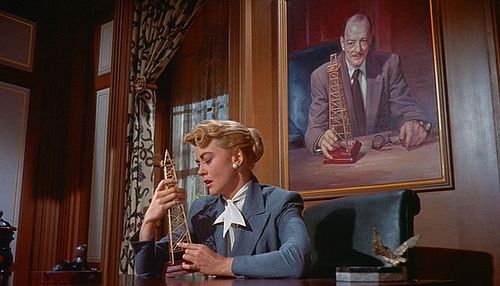 Emoce a exces
Hlavní emoce spojené s ženskými filmy: masochismus, rezignace X transgrese
Filmy, které zároveň stojí na straně obětí
Pohyb mezi protichůdnými emocemi a limity příběhu ústí do stylisticky excesivních momentů >> dochází k přerušení realistických konvencí; jednotlivé prvky v mizanscéně ztrácí motivaci a koherence se vytrácí
Interiérové filmy >> prostor a dekor tvoří důležitou významotvornou vrstvu
Intenzivní každodennost
11
zápatí prezentace
Literatura: L3
COOK, Pam. Melodrama and the Women‘s Picture. In: Marcia Landy (ed.). Imitations of Life. A Reader on Film and Television Melodrama. Detroit: Wayne State University Press, 1991, s. 248–262. 

SHINGLER, Martin. Breathtaking: Bette Davis‘s Performance at the End of Now, Voyager. Journal of Film and Video. 2006, roč. 58, č. 1-2, s. 46–58.
12
zápatí prezentace